Information Primarschule Galgenen
Angebot der Schule Galgenen:

         Integrative Förderung (IF)
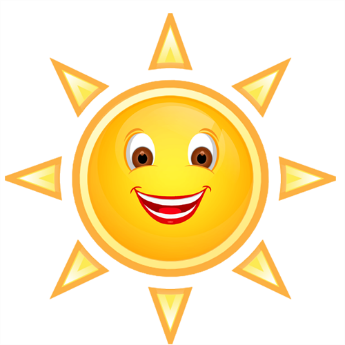 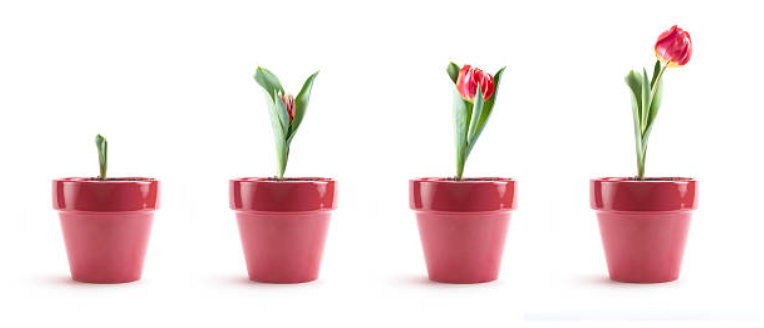 Januar 2025
Information Primarschule Galgenen
Integrative Förderung (IF)

Die Integrative Förderung ist ein Unterstützungsangebot durch die Schulische Heilpädagogin (SHP).
Die Schulische Heilpädagogin unterstützt die Kinder in der Regel während des regulären Unterrichts in ihrer schulischen und sozialen Entwicklung.
Die Integrative Förderung ist auf die Bedürfnisse der Kinder zugeschnitten.
Januar 2025
Information Primarschule Galgenen
Integrative Förderung (IF)

Schwerpunkte
Im Kindergarten: 	Förderung der Basisfähigkeiten: Im Bereich der			Wahrnehmung, Entdecken der Sprache, Erkunden von 			Zahlen

Ab der 1. Klasse:   	Förderung im allgemeinen Lernen (z.B. Aufmerksamkeit, Lernstrategien), 
                             	im Lesen und Schreiben, 
                              	im mathematischen Lernen
                             	und im Umgang mit Anforderungen (z.B. Motivation, Verhalten)
Januar 2025
Information Primarschule Galgenen
Integrative Förderung (IF)

So kann unsere Unterstützung aussehen:

Zusätzliche Übungen
Strategien kennenlernen
Hilfsmittel benutzen
Selbstvertrauen stärken
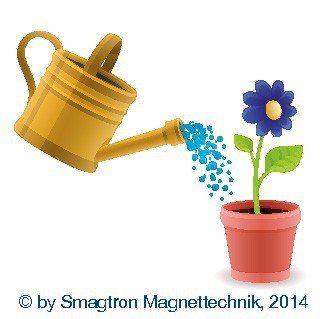 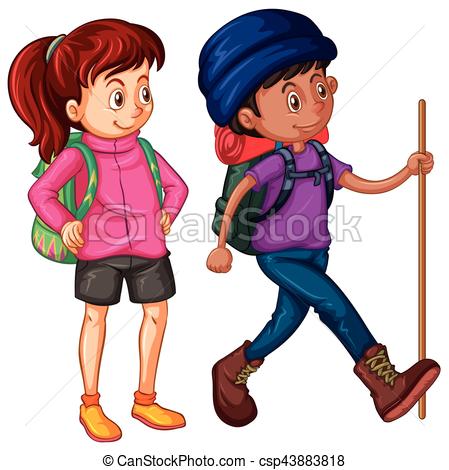 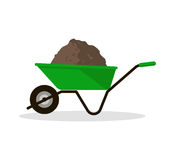 Januar 2025
Information Primarschule Galgenen
Integrative Förderung (IF)

Mögliche Arbeitsformen in und ausserhalb der Klasse:

Einzelarbeit		        Gruppenarbeit	         Arbeit in der Klasse
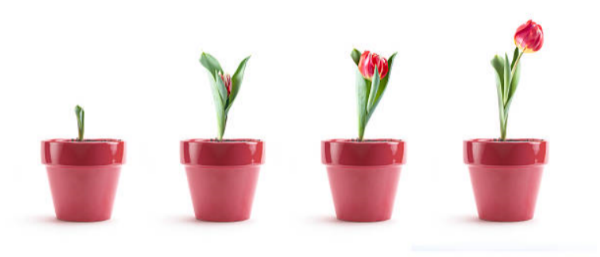 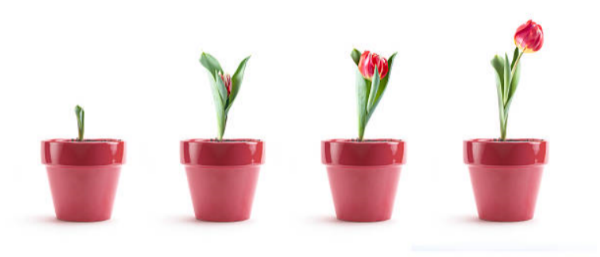 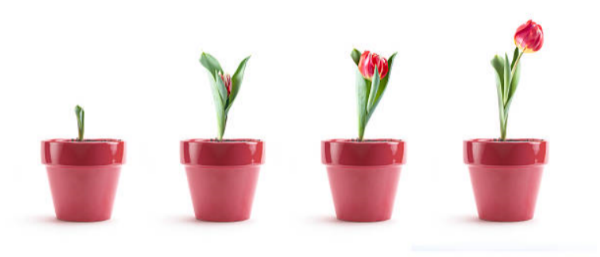 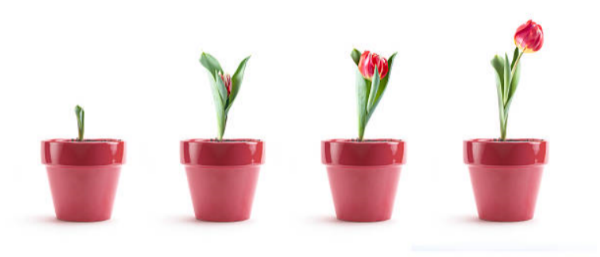 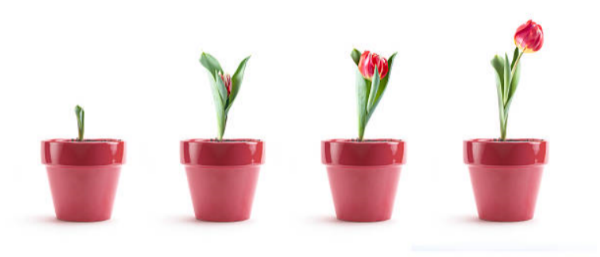 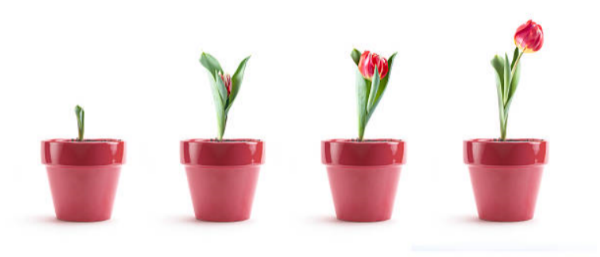 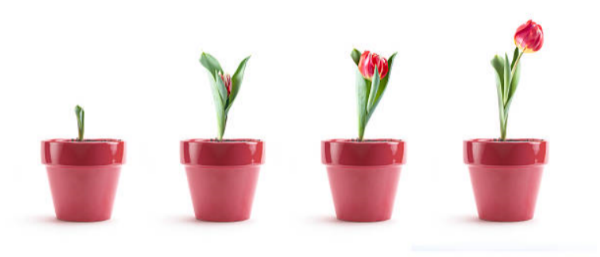 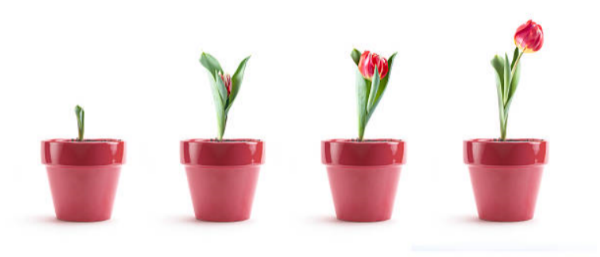 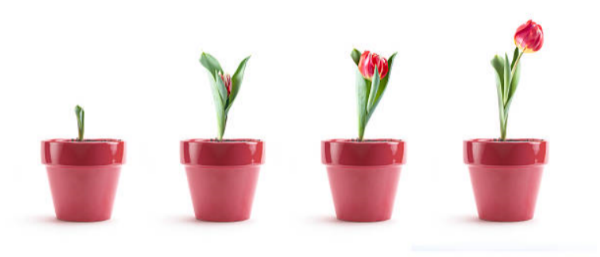 Januar 2025
Information Primarschule Galgenen
Integrative Förderung (IF)
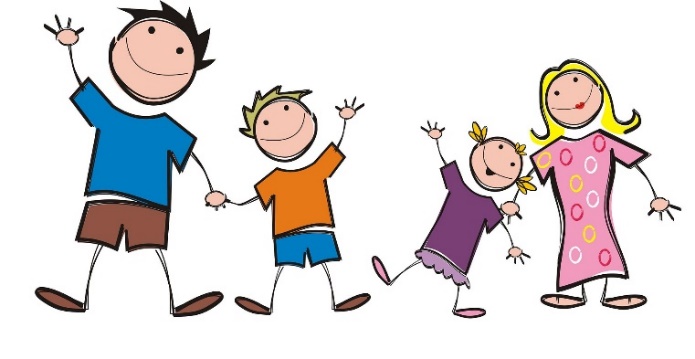 Wichtige Entscheide(z.B. Schullaufbahn, 
besondere Massnahmen) werden immer
mit den Eltern besprochen.
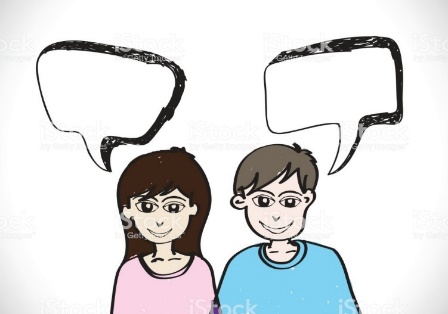 Klassenlehrperson und IF-Lehrperson arbeiten eng zusammen.
Es finden regelmässig Besprechungen statt.
Januar 2025
Information Primarschule Galgenen
Wir sind für Ihr Kind und Sie da.
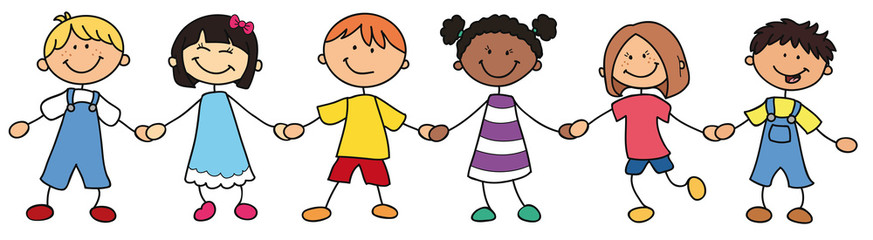 Bei Fragen zur Integrativen Förderung (IF) melden Sie sich bitte ungeniert bei der IF-Fachperson, die in der Klasse Ihres Kindes arbeitet.
Januar  2025